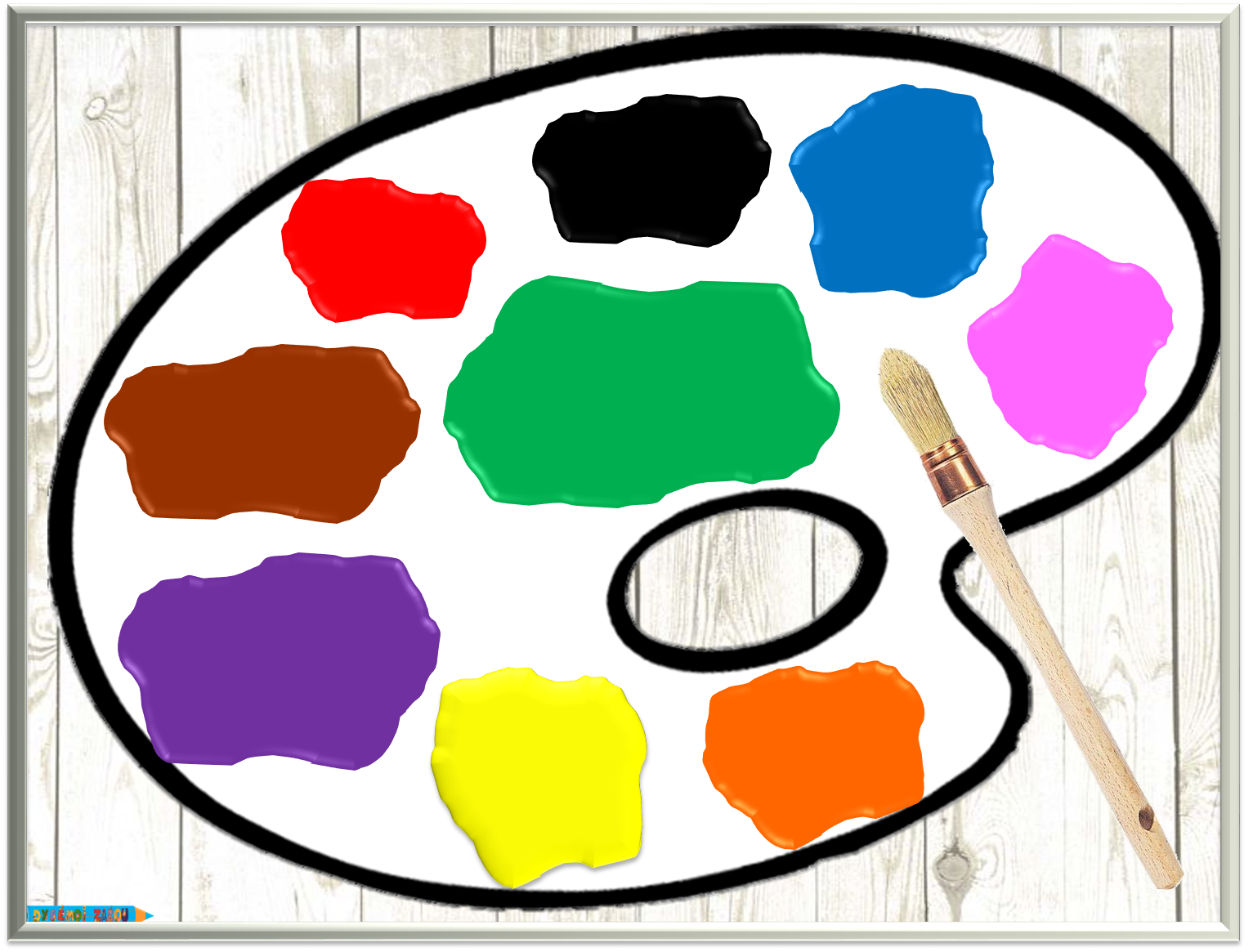 eu oeu
oi
ou
é
ez
in  - im
ain-aim
on-om
È – ei

Ai - et
au 
eau
an
 am